TMG Tips
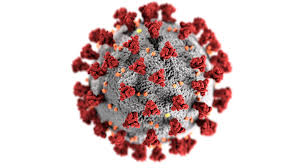 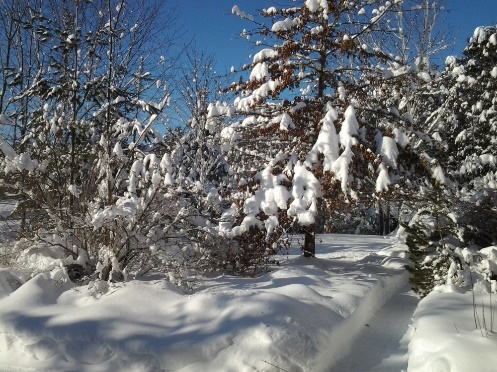 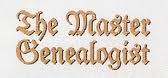 Ottawa TMGUG
6 Feb 2021
Ottawa TMG Users Group(Ottawa, Ontario, Canada)
We are a group of enthusiastic users of The Master Genealogist, the genealogy software product "that does it all".We meet at the City of Ottawa Archives to discuss various issues, give formal presentations and assist other users in developing their TMG and third party software skills.Our monthly meetings are webcast and available to anyone in the world! 
https://meet.google.com/nvz-kftj-dax
Ottawa TMG Users Group(Ottawa, Ontario, Canada) http://ottawa-tmg-ug.ca/articlesandpresentations.htm
Articles and Presentations
 
The following is our library of articles and presentations by this group's members.
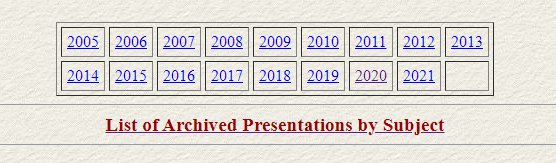 History Research Environment (HRE)
History Research Environment is an open source project to create a free platform-independent application for the serious amateur or professional historical researcher.

For genealogists, HRE will provide an onward path for users of the discontinued program The Master Genealogist (TMG).

HRE will also handle a very wide range of other historical and cultural research needs.

Project website: https://historyresearchenvironment.orgVolunteer skills: https://historyresearchenvironment.org/become-a-volunteer/Donate: https://historyresearchenvironment.org/donate/
Mailing List: https://groups.io/g/HistoryResearchEnvironment
[Speaker Notes: Latest newsletter was Posted on Nov 2020. Next Objectives: Complete the import processes for TMG Names and Locations. Perform importing of TMG Events.


There was an HRE presentation at the December 12 meeting of RUG (Roots User Group in Arlington, Virginia, USA)]
Social Media Update
The TMG List (TMG-L) has moved to `Groups.io’, a free, easy-to-use email group service.

You can visit your group, start reading messages and posting them here: https://groups.io/g/TMG-L
The email address for this group is: TMG-L@groups.io.
To see and modify all of your groups, go to https://groups.io
[Speaker Notes: Most other Mailing Lists have now moved to Groups.Io or other services]
Selected Name Variation
Every person linked to an Event tag has a "Selected" name.  The "default" for the selected name is their Primary name.  A user can change that "selected" name to some other specific Name Tag, but they always have a selected name.

The Selected name is used to tell TMG which name to use for the event on the output reports. It has no effect on what is shown on the details screen, which always displays the primary name.  The alternate name must be selected for each event for which a non-primary name is desired on the output reports.
Selected Name Variation
On the event Tag Entry screen, to the right of the principals is a box which lets you select which one of a person's name variations will be used for this event. Each name in the list comes from a Name tag linked to that person. You can use the name variant appropriate to an event in a person's life (such as Marriage or a religious ceremony) or a name used during a certain period in a person's life.
 To select a name variation:
Click on the down arrow and highlight the name variation of your choice.
 Narrative Reports
The name variation selected for a given event tag will be used as appropriate in the sentence for that event in certain narrative reports.
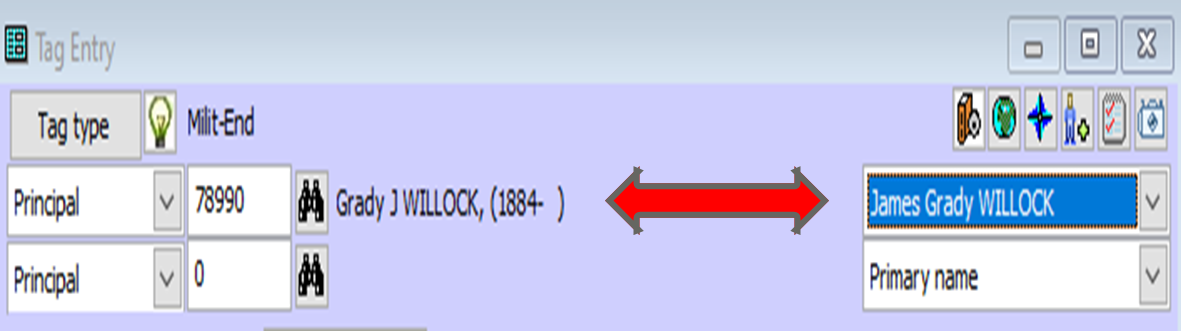 Selected Name Variation
Selected Name Variation
Ruth Knowles lived with Arthur James Knowles and Emily Knowles on 27 Oct 1949 at 556 Chester St, London, Ontario, Canada.
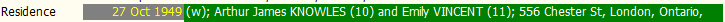 Selected Name Variation
The Selected Name Variation is applicable to that Tag ONLY!
Subsequent Tags must have the change made individually.
Filter by Selected Names
List of Events and List of Witnesses Reports 
In the List of Events and List of Witnesses reports, you can filter by the contents of the selected name variation field.
Note that a filter on "Given" will test the Given name field of the person's primary name record (as it does in v6.12). 
But a filter on "Given (Selected Name)" will test the Given name field of the person's selected name variation for the event. If no specific name variation has been selected for the person, then it will test the person's primary name record.
 You can also output the contents of the Selected Name field as a column in List of Events and List of Witnesses reports.
Filter by Selected Names
List of Events and List of Witnesses Reports
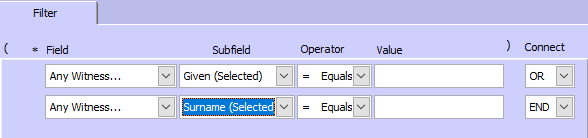 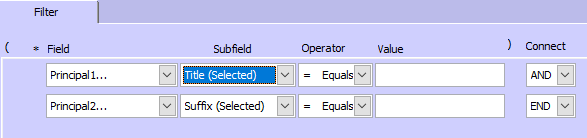 Clean Install of TMG
The TMG uninstall process leaves some files/folders that can cause problems for a new installation. This may be due to Wholly Genes being overly cautious about deleting too much too quickly.  Part of the problem is that the install program looks at the destination of a file and if the destination contains a copy of the file with the same or later date then the installer bypassed that files and goes to the next file.  This coupled with the uninstall program leaving some files behind thus causes problems that a re-install theoretically should take care of.  
Jim Byram has posted the CLEAN Install instructions on the Wholly Genes TMG9 Forum at http://www.whollygenes.com/forums201/index.php?/topic/15915-tmg9-final-installers-v905/
Any time that I re-configure my system and thus need to re-install TMG, I always do a CLEAN install. The final TMG v9.05 installers can be downloaded using the links below. US Edition http://www.whollygenes.com/.
Clean Install of TMG
Instructions from Jim Byram on the Whollygenes website (reproduced below).
 Uninstall any previously installed TMG9 version. Your data will be safe.
Delete any remnant program folder.
"C:\Program Files (x86)\The Master Genealogist v9"
Delete the two TMG9 folders in ProgramData.
"C:\ProgramData\The Master Genealogist v9"
"C:\ProgramData\The Master Genealogist v9 Installer"
Download the appropriate installer using one of the links above.
Be sure to save the installer on your system. Don't run it during the download process.
Run the installer and install. (Some people find that running the installer 'as Administrator' avoids problems.)
(If there are any issues, run the installer once more and select [Repair] although this shouldn't be necessary.)
Unlock Code
Select Help> Technical Support, then Click Trouble Report:
Unlock Code
Trouble Report - TMG v9.05 - Generated : 2020.11.13

In the event of an on-going problem with The Master Genealogist,
please complete and send this report to technical support.

        User Name : Michael More

            Email : mikemore@rogers.com

    Serial number : QHTKWLYMNY6574KFMYURJDMTJUR93YS
Email used when you purchased TMG 9
Known TMG 'Bugs'
I recently came across a site that lists TMG 'bugs' and some workarounds:
 
http://www.mjh-nm.net/BUGS.HTML
How to Cite Sources Recording Where Your Find Informationby John Wylie
https://www.genealogy.com/articles/research/19_wylie.html

Experienced genealogists agree that accurately recording the full citation data from a source the first time is essential. 
How Are Sources Cited?
The Basic Format
Published Sources
Unpublished Sources
Official Records
Online Sources
How to Cite Sources Recording Where Your Find Informationby John Wylie
A citation must cite the source you used, not the one that someone told you existed in their citation. Another person's research, even cited, is hearsay you until you see the source for yourself. For example, if a cousin tells you that she extracted your grandfather's birth information from his birth certificate, then your cousin is your source for the information, unless she provided you a photocopy, a scanned copy, or you actually saw her copy of the certificate. This is perhaps one of the most difficult concepts of genealogical research for many to accept.
Birth Order of Children
If you are setting the values of the standard Flag name BIRTH ORDER, that is definitely not recommended.  See comments about the BIRTH ORDER Flag recommending against its use in the Style chapter of Hannah’s on-line book:
   https://www.mjh-nm.net/STYLE.HTML#BirthorderFlag

Lee Hoffmann: I rarely use the BirthOrder Flag -- mostly when there are multiple births and the exact order is known.  The BirthOrder Flag values override the chronological order of the Birth Group Tags.  I prefer to use the Sort Date to adjust the birth order.
Birth Order of Children
> How to use the sort date to set birth order:
For each child you open their BIRTH tag and put an appropriate date in the Sort Date field for each child.  As this date never outputs it can be anything so long as it produces the appropriate sequence among siblings.
If a birth date is not known, I will sometimes add a Birth Tag with just the Sort Date _IF_ other (e.g., place) info is known.  If no birth info is known, then the Birth Tag is added with a Source indicating that the date is an estimate and the Date Surety is set to zero.
Note: If you do not see both Date and a Sort Date field for entry on the Birth tag they you are in Beginner mode for data entry.  To set Data Entry to Advanced go to: 
Preferences / Program Options / Data Entry / Data Entry Mode: Advanced
Birth Order of Children
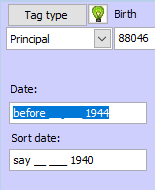 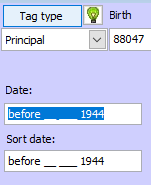 [Speaker Notes: Three sisters; first two listed on the 1962 Voter’s List, so I know they were born before 1944. I have guessed, based on other information, that one was born about 1940 and her younger sister before 1944. The third is sorted after #2]
The order of sort is, given that all other elements are the same : 
Before
Say
Circa
no modifier
After 
Between
Or
From
To
A date with a question mark will sort immediately after the identical date without the question mark. A more specific date always sorts after a less specific date. A date is usually sorted at its earliest possible appearance.
Chronological Sort
Dates are sorted chronologically in several places, using the date in the Sort Date field, regardless of whether the Date or Sort Date field is displayed. These include the Tag Box on the Person View and the Picklist. If a Sort Date was not entered or included in imported data, the Date field will be used in the Sort Date field.
Sort Dates
Lee Hoffmann: The sort date is used internally by TMG to order events, but is never output to any reports. 
In many cases I do not have a date but do have an order from indications like 3rd child, older brother etc. So I make up sort dates that for the birth (no real date, but a sort date in the correct order). When printed the events will be in the correct order. 
I also use it a lot for burials which are often undated, but they are after death. Create a sort date a day or two after death and burial will always be in the right place.
Birth Order in a Journal Report
When I print the journal report of the father, all ten children are present but the first child has the birth order of 2 and so on until the last child (#10) has the birth order of 11.The number in front of people in a Journal report is the birth order.  Children can have two different numbers in front of their name: 
an Arabic numeral (2, 3, 4, ...) and 
a roman numeral (i, ii, iii...)  
The Arabic numerals are a sequential number among all people listed in the report.  You are confusing that number with a birth order number.  It is not that.
Birth Order in a Journal Report
In the Journal report definition, Report Options, Miscellaneous tab, there is an option under "Format" to "Number all children".  
If that option is checked, then the first child will be number 2, as they are the second person listed since the father is number 1.  The next child will be 3, etc.  
However, if you uncheck that option, children will only be assigned an arabic numeral if they themselves have children, since they will then have their own separate entry in the report.  Such children can also be restricted to abbreviated events listed in the parents entry as set by an option on the Tags tab.  Children not carried forward will not be assigned an arabic numeral, they will only have a roman numeral.The roman numerals sequentially number the children of this parent in the order they are listed, "usually" based on the dates in their Birth tags.
Birth Order in a Journal Report("Number all children")
Birth Order in a Journal Report(Without "Number all children")
Upcoming Presentations
Saturday 27 Feb
In Search of Paul Barber, a Former Kentucky Slave
Tom Barber
1:00pm online via Ontario Ancestors

Saturday 24 Apr
Royal Heraldry Society of Canada
Vicken Koundakjian
1:00pm online via Ontario Ancestors
SIG Meetings
DNA Tools Workshop:  contact Jason Porteous at yakapoww@yahoo.com
Irish Research Group:  Cancelled until further notice
Ottawa TMG Users Group (webcast on Google Hangouts)
Saturday 6 Mar, 2:00pm online 
https://meet.google.com/nvz-kftj-dax
British Colonial America  SIG
Wednesday 24 Feb, 7:00pm - online (contact treasurer@bifhsgo.ca)
Scottish Genealogy Group
Saturday 20 Feb, 10:00am online via Zoom (contact queries@bifhsgo.ca)
DNA Interest Group:
 Saturday 3 Apr, 9:30 to 11:30am (online see https://bifhsgo.ca/cpage.php?pt=21)
Presenting the 35thGENE-O-RAMAMarch 27-28, 2021VIRTUAL FOR THE FIRST TIME EVER!
Virtual Genealogy Drop-In – Tuesday 2pm-3pmIn partnership with the Ottawa Public Library
Drop in to share research strategies, & discover what resources are available for your research. Volunteers from The Ontario Genealogical Society will be here to answer questions & help you get the most from on-line resources.

Join the meeting with this link: https://meet.google.com/nvz-kftj-dax

You do NOT need a Google account but will be asked for a name. To listen only, you do not need a microphone or a camera. In fact, you are encouraged to turn your camera off, and also leave your microphone muted until you are called upon. Google Meet has been successfully tested with Firefox, Chrome and the newest Edge browsers in Windows 10. There are also apps for Android, iPad and iPhone. If you need help joining, send an e-mail to ottawawebmaster@ogs.on.ca.
Ontario Ancestors’ Virtual Events
Many other branches of Ontario Ancestors are offering online presentations as we battle through the pandemic.

Most are open to everyone, so please encourage friends who may be interested to register too!

Check out the calendar at https://ogs.on.ca/events-calendar/
Ottawa Branch of Ontario Ancestors
Ottawa Branch includes the former counties of Carleton, Lanark, Renfrew, Prescott & Russell. 
Our Branch collection of 9000 publications is housed in the Reference Room of the City of Ottawa Archives and is available to the public from Tuesday to Saturday with volunteers on hand to assist you. 
We hold monthly meetings (except during July, August, tornadoes and pandemics) at the City of Ottawa Archives. 
Our Special Interest Groups include Irish Research, The Master Genealogist and DNA Tools. 
Our annual mini conference, Gene-O-Rama is usually held in the spring of each year featuring local and international experts.